РАЗВИВАЮЩАЯ ПРЕДМЕТНО-ПРОСТРАНСТВЕННАЯ СРЕДА ЛОГОПЕДИЧЕСКОГО КАБИНЕТА В ДОУ 
                                                                    
                                                                                            Учитель-логопед: Куликова С.В.                                       
                                                                                        МБДОУ   «Детский сад «Алёнушка»     
                                                                                                                                       с. Мужи
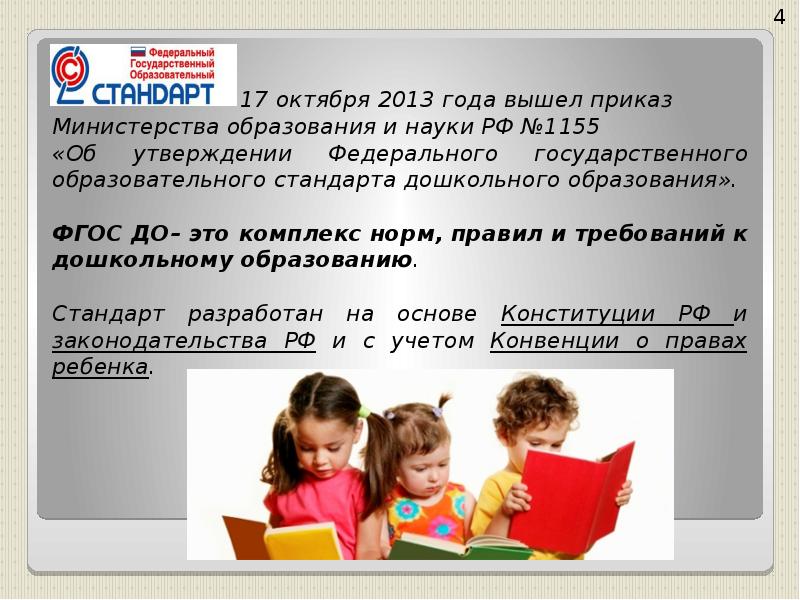 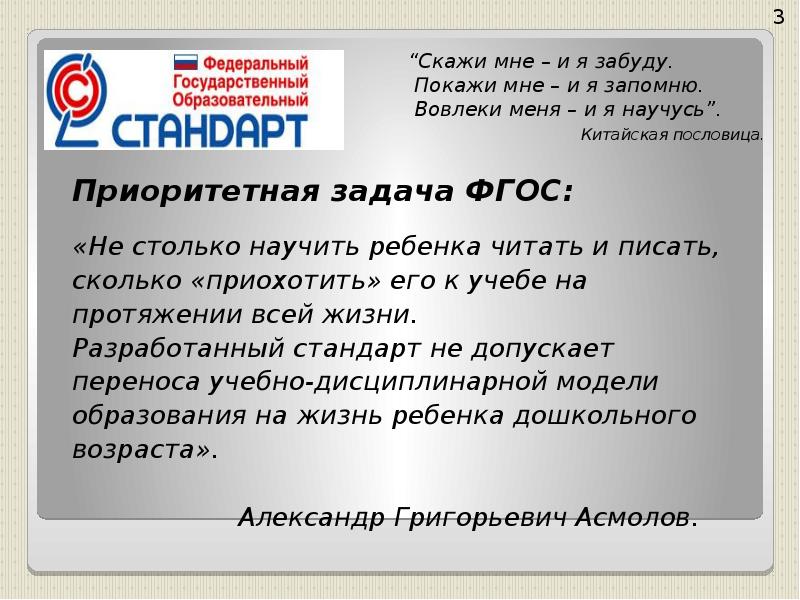 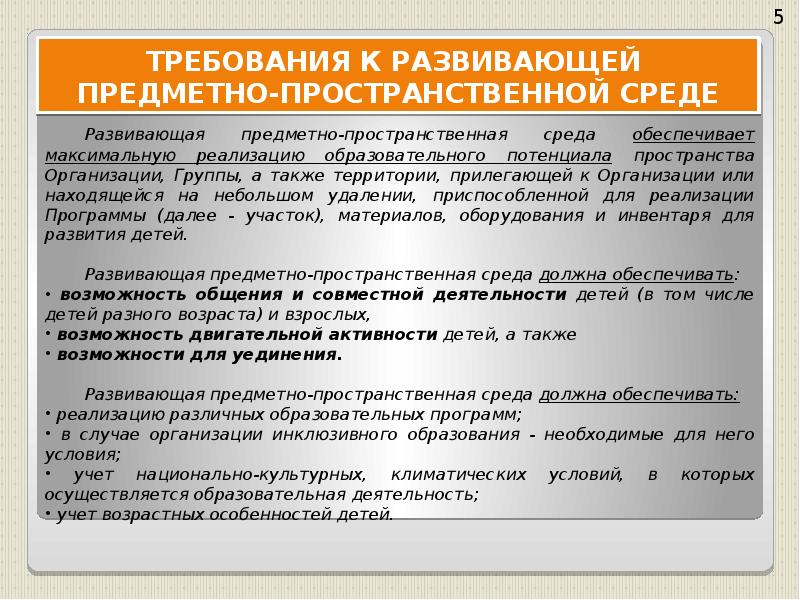 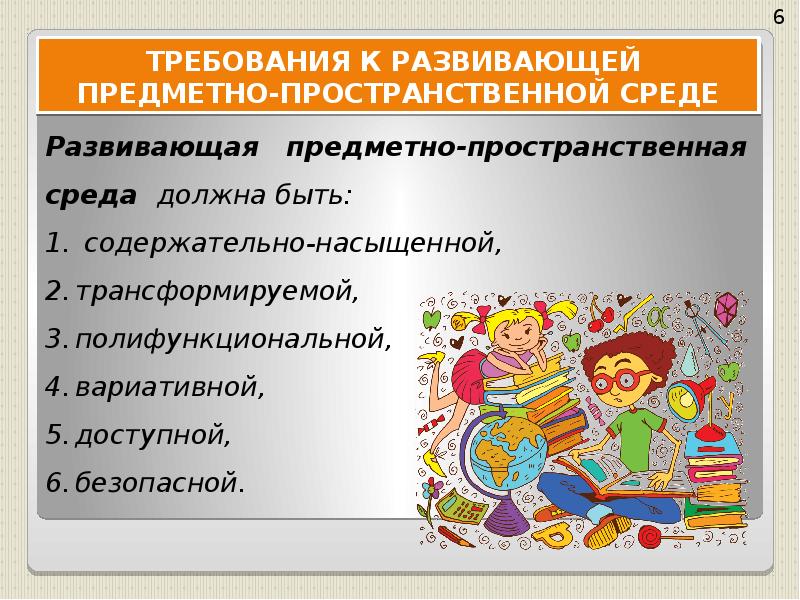 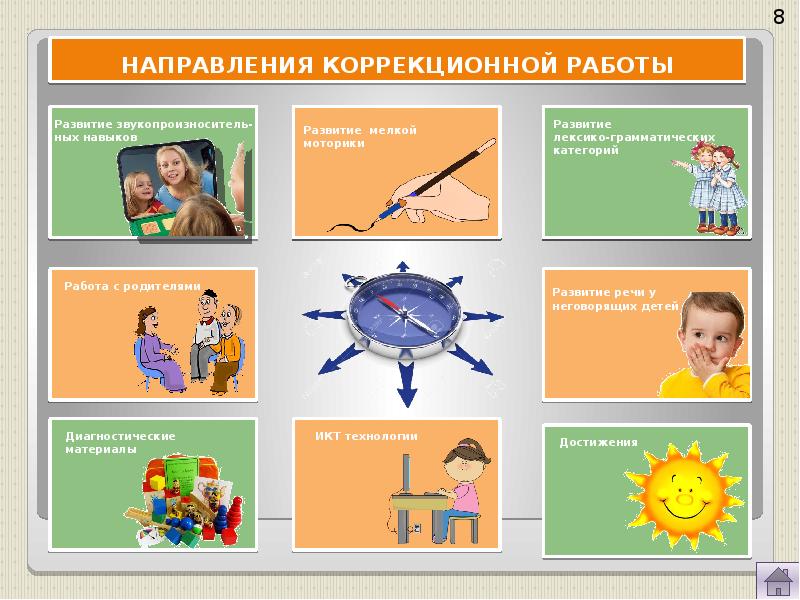 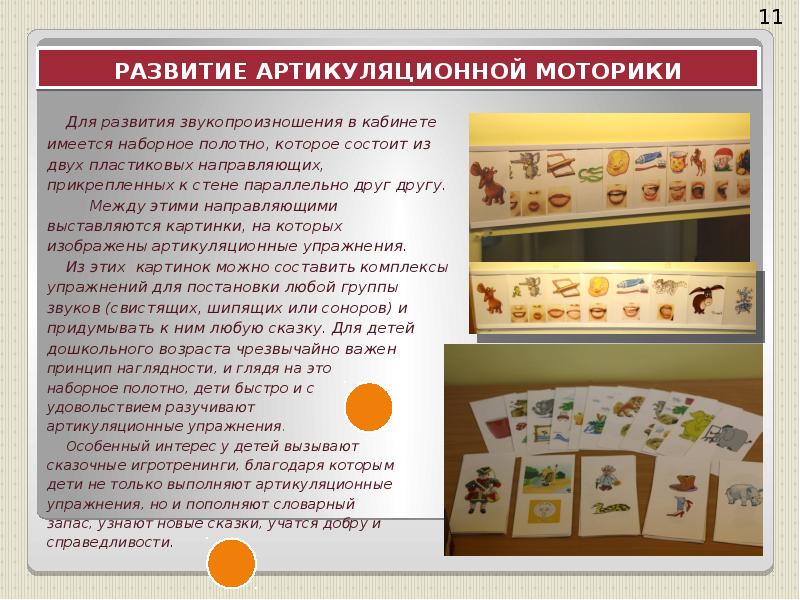 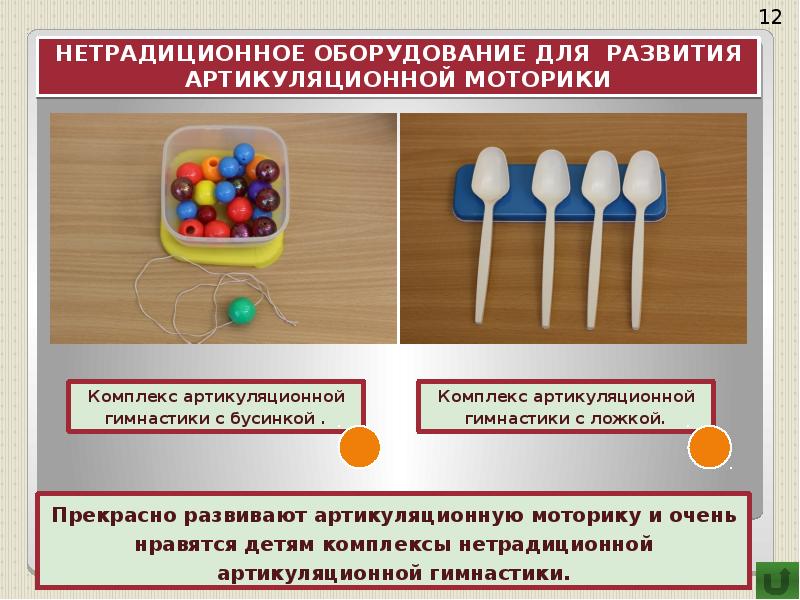 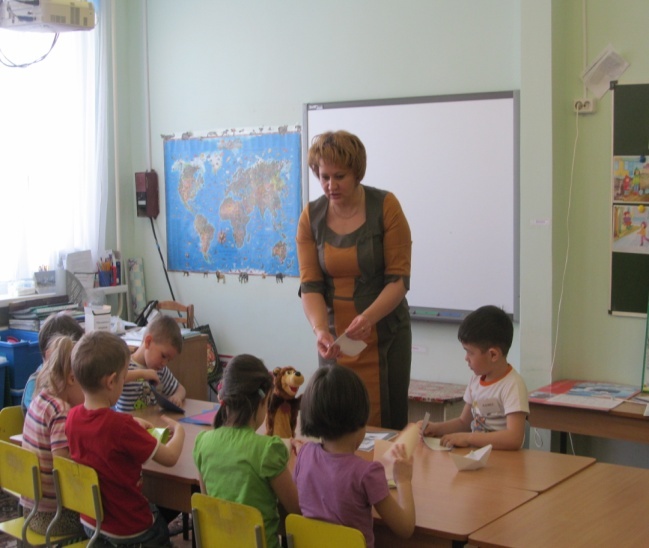 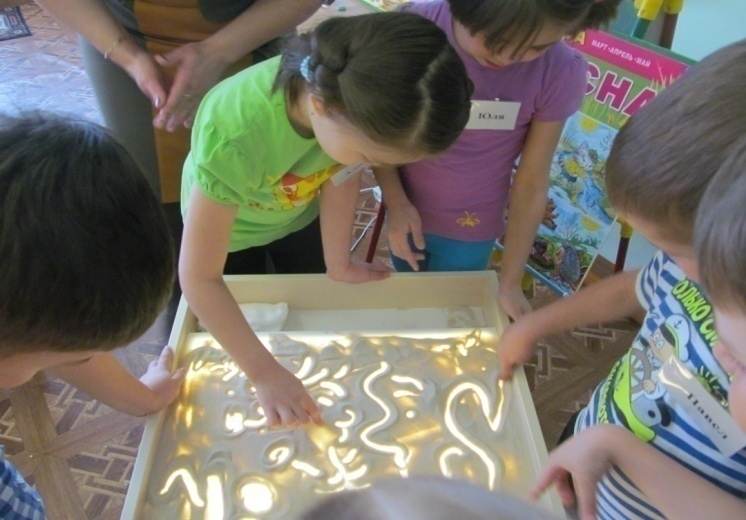 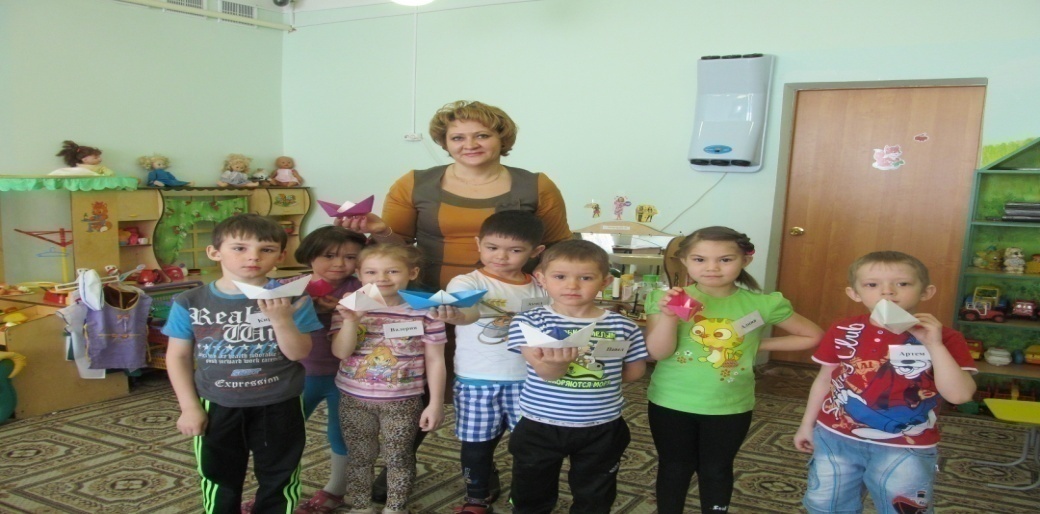 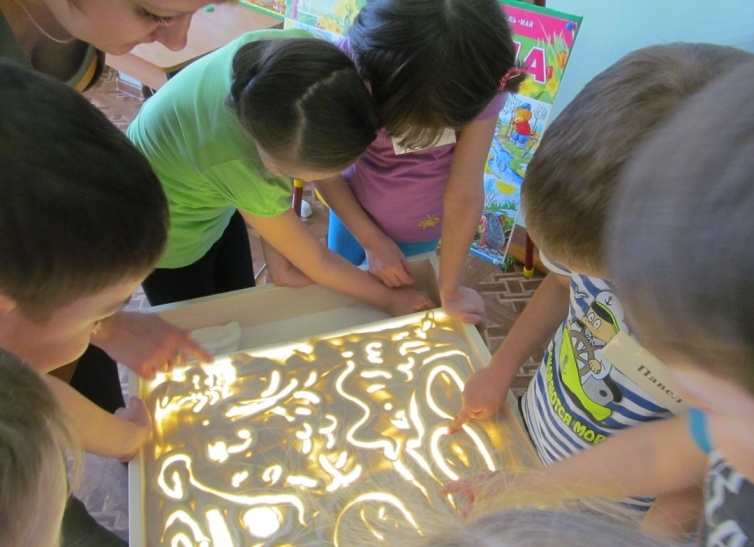 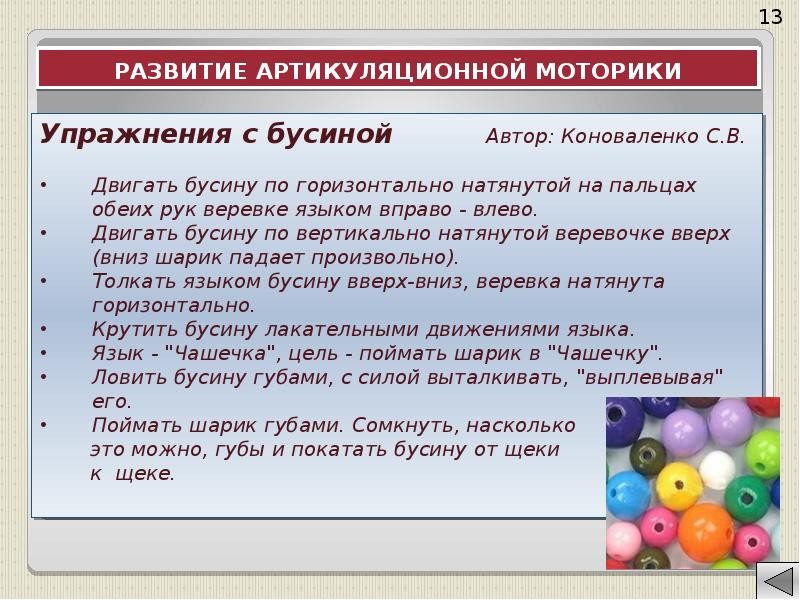 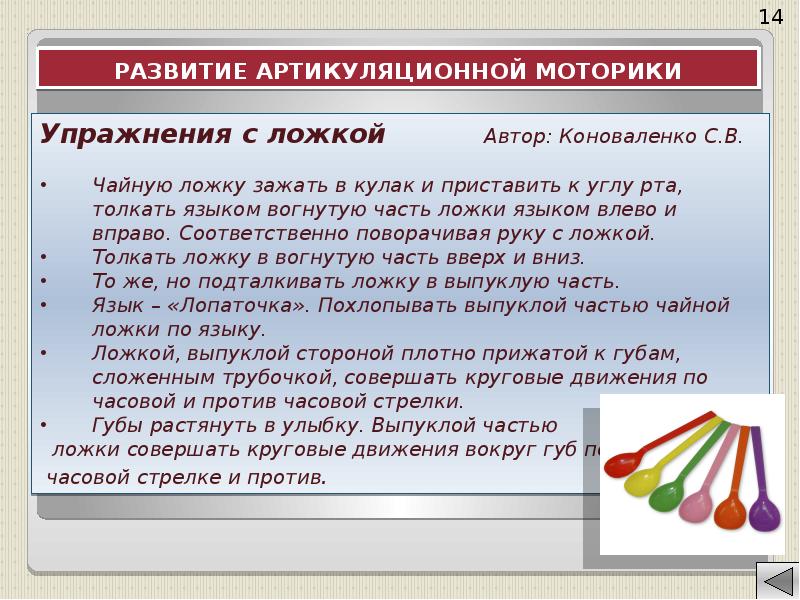 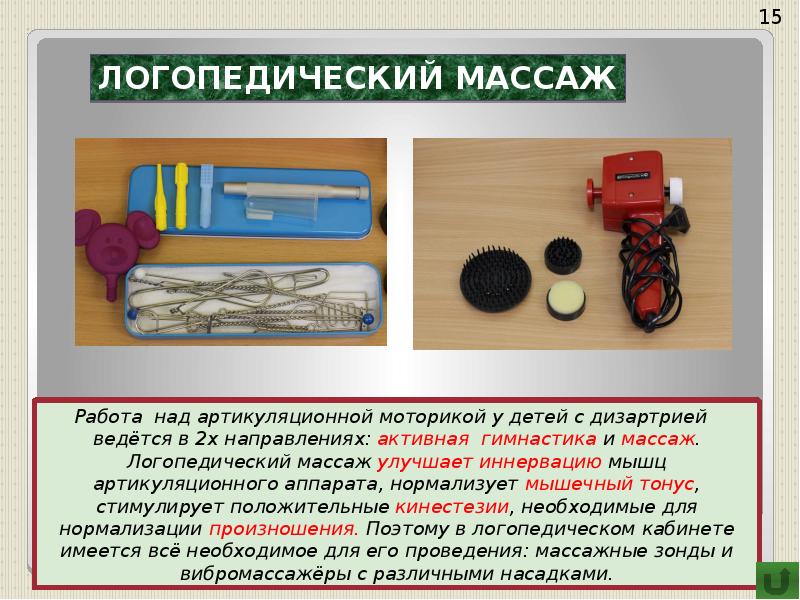 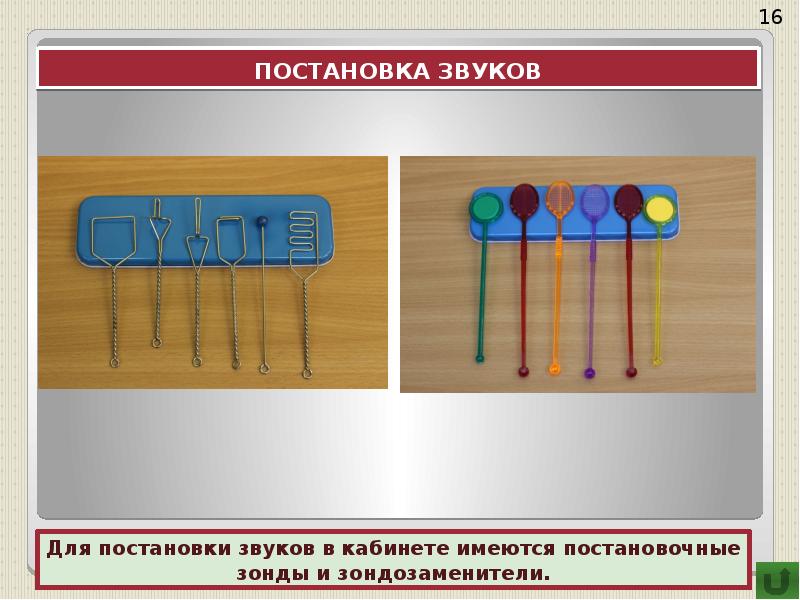 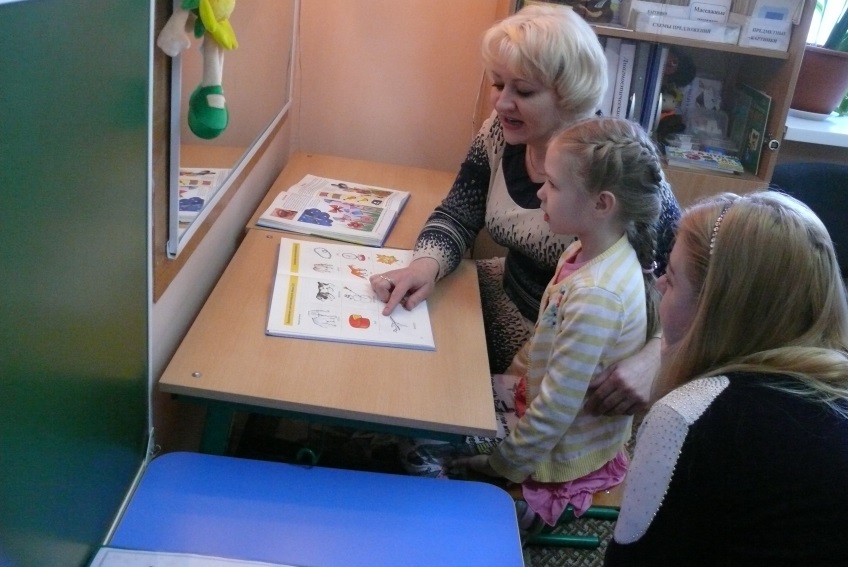 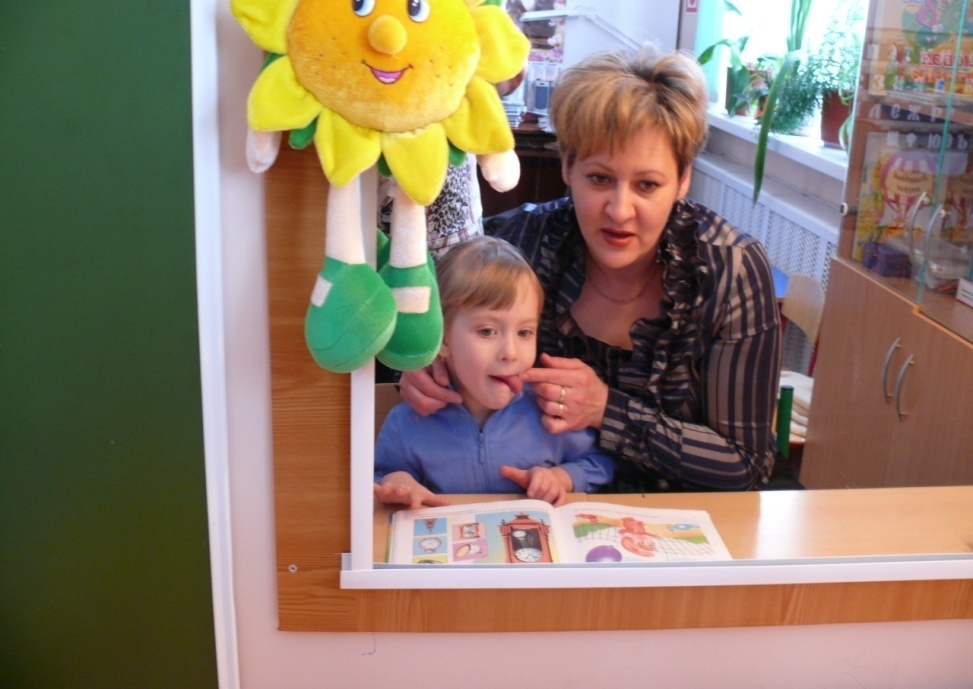 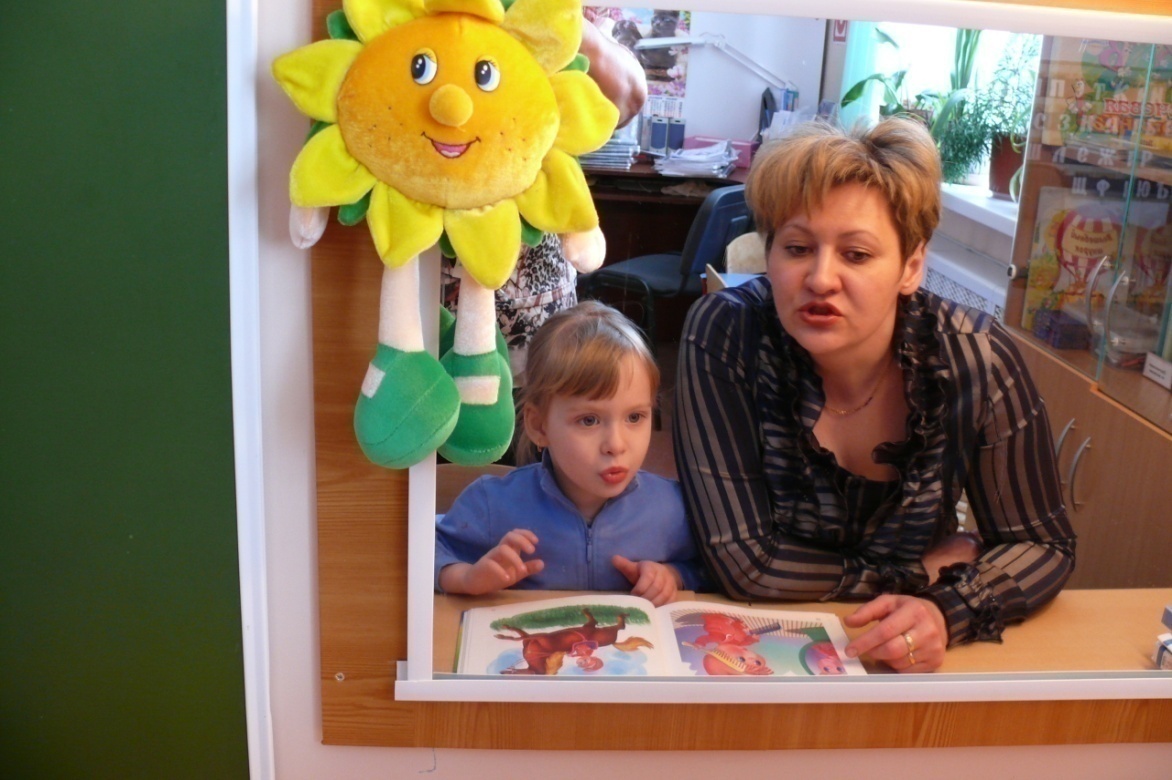 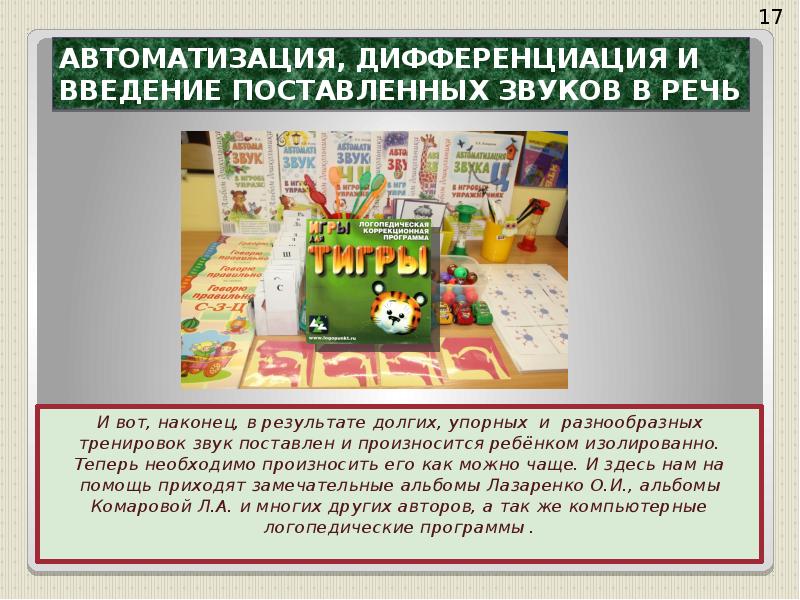 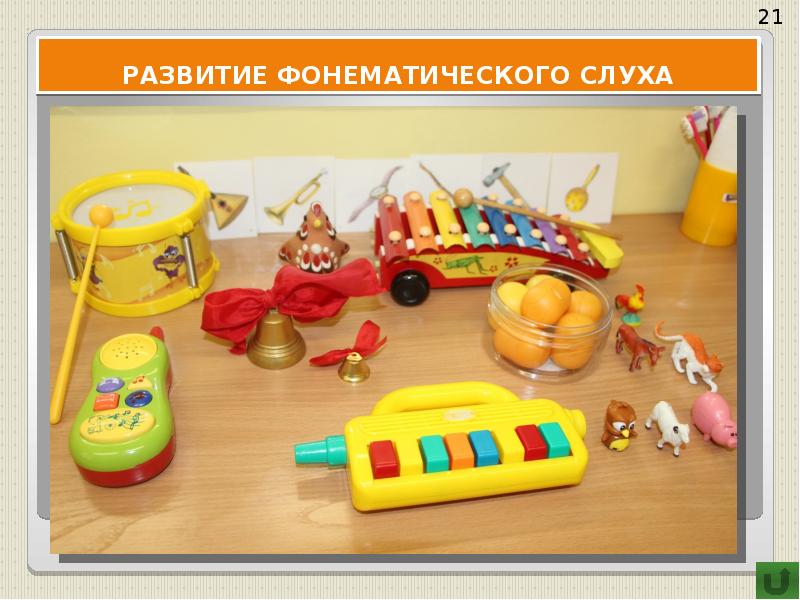 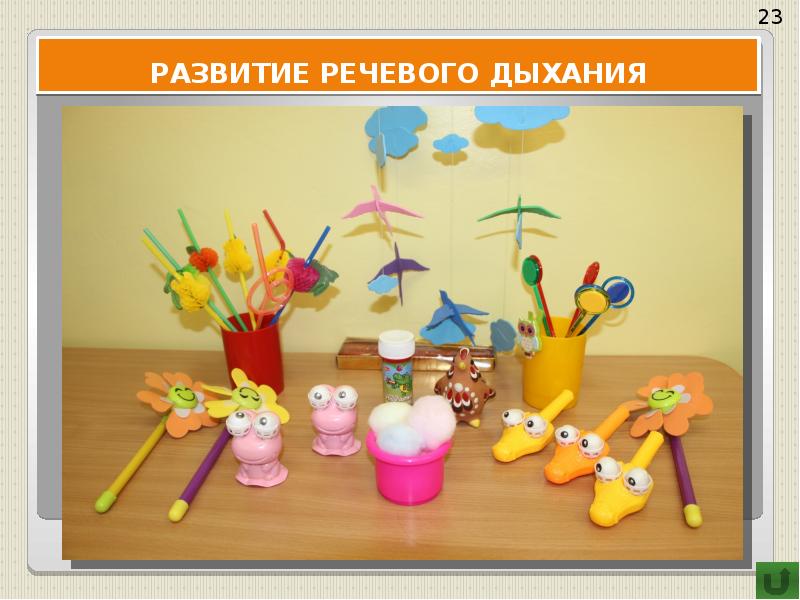 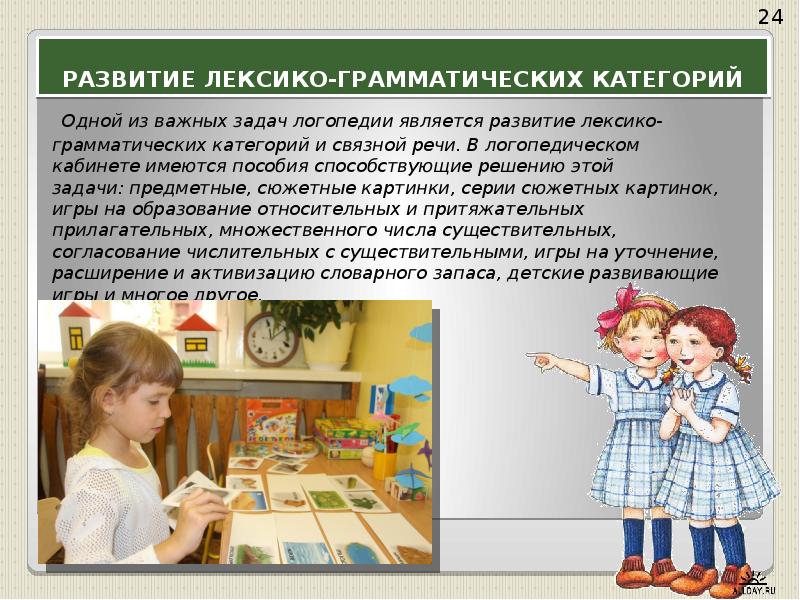 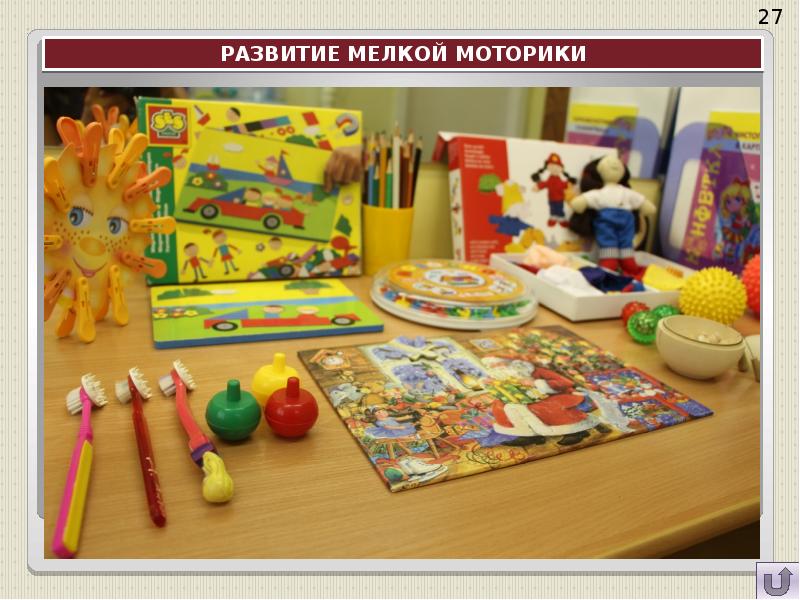 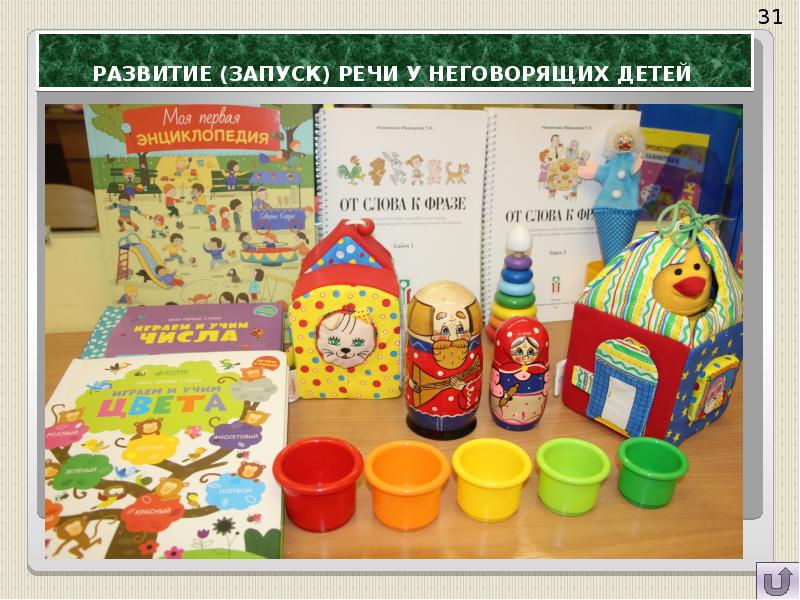 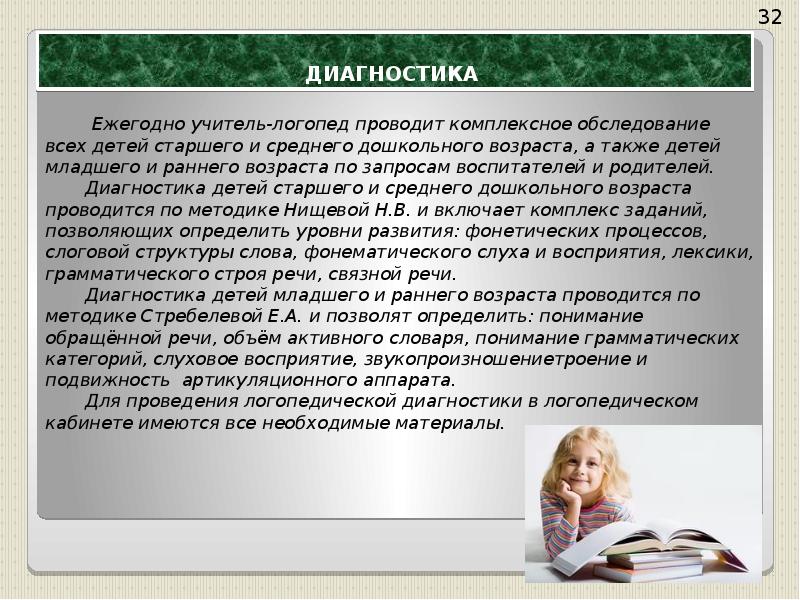 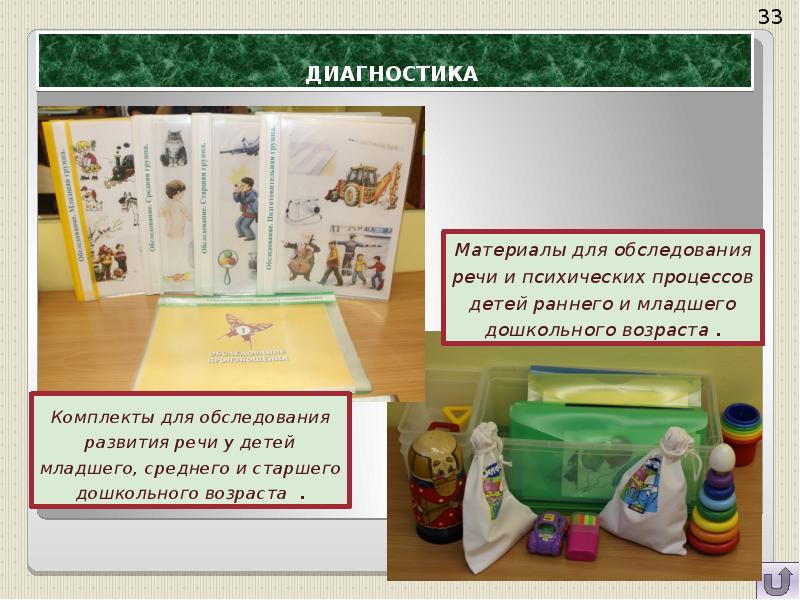 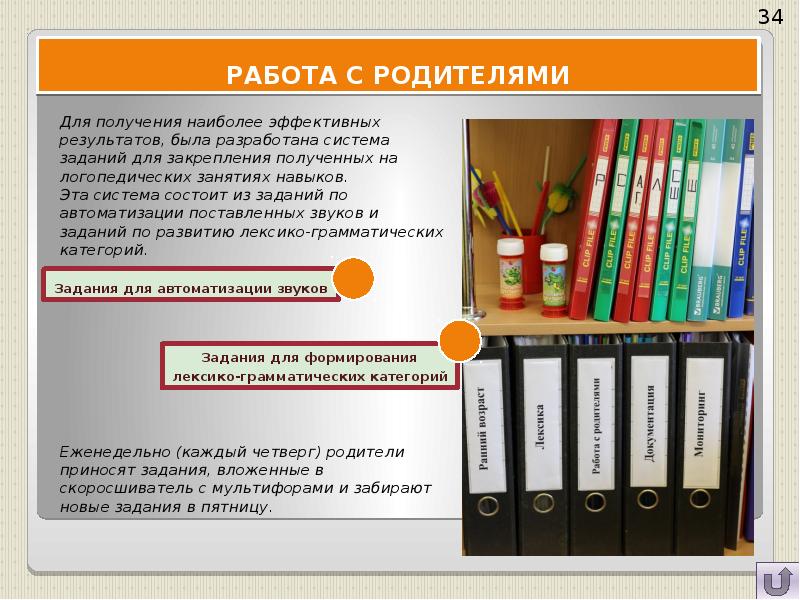